Innovating New Teaching Techniques for Our Future Schools
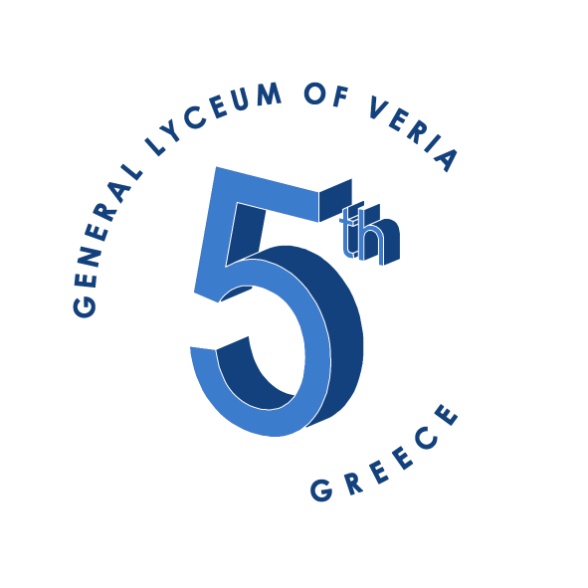 ERASMUS+ KA2 project
Germany, Romania, Turkey, Poland, Greece, Spain
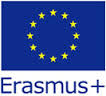 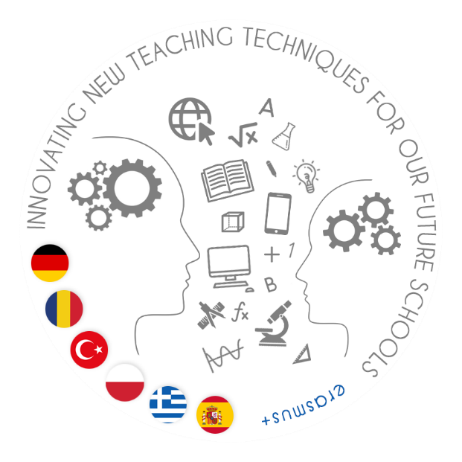 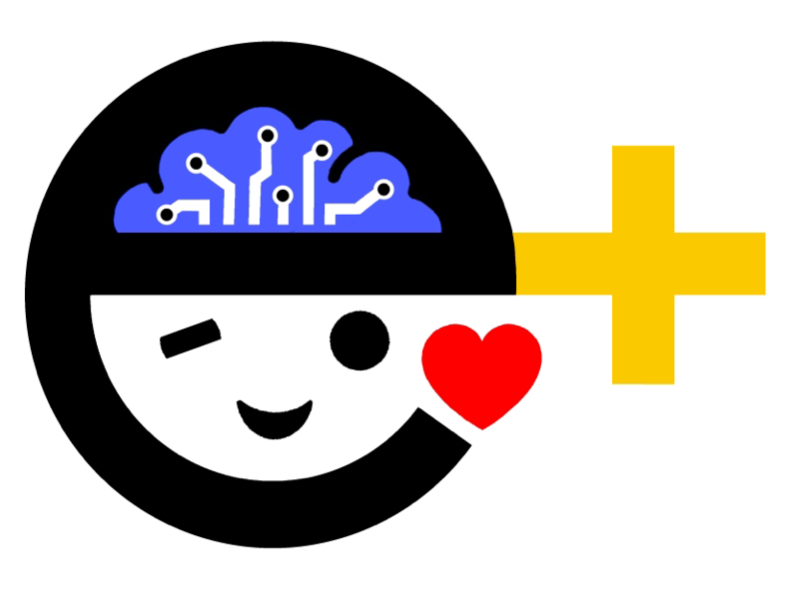 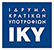 DAY 1
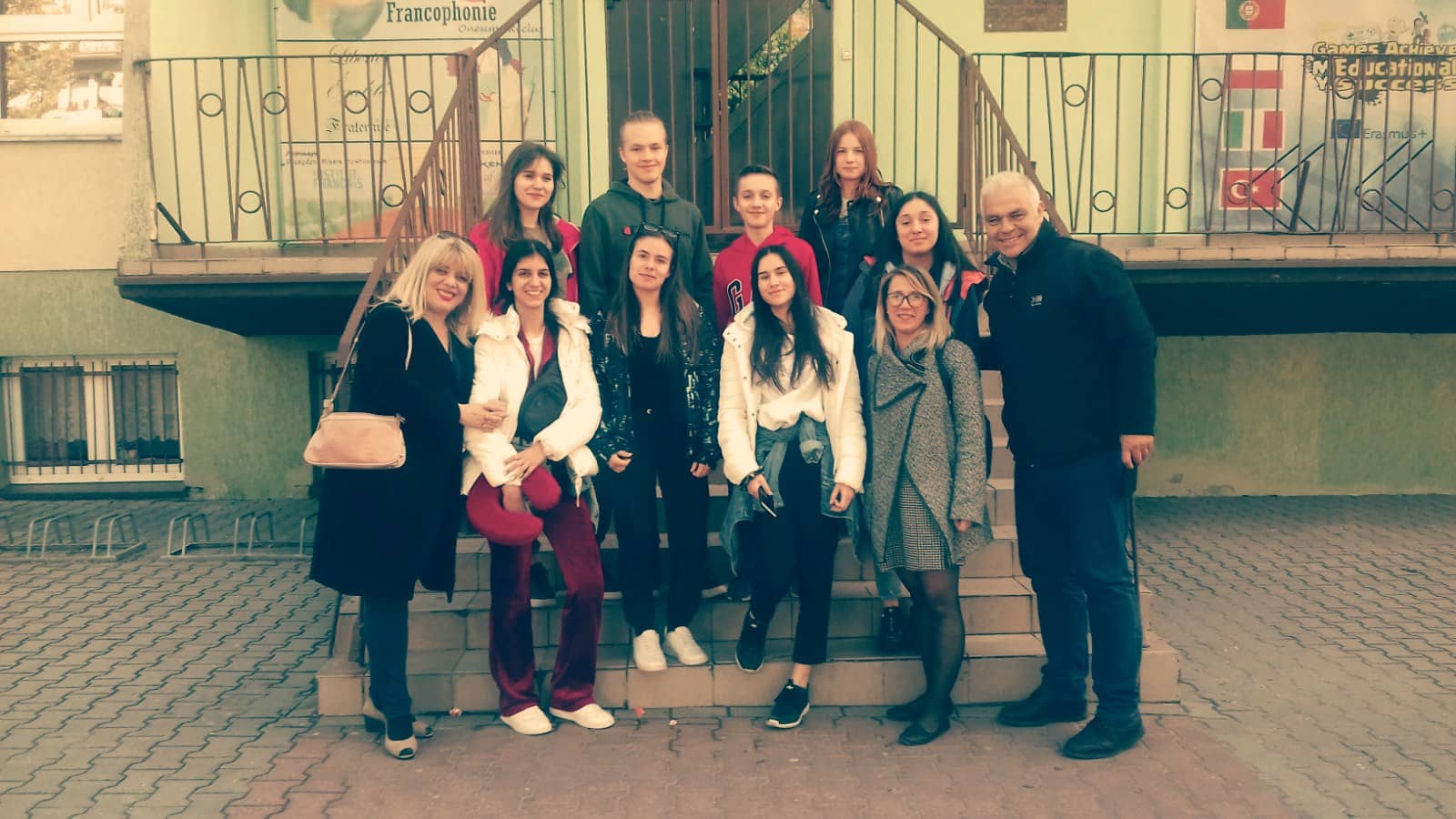 Arrival at school. Meeting with families!
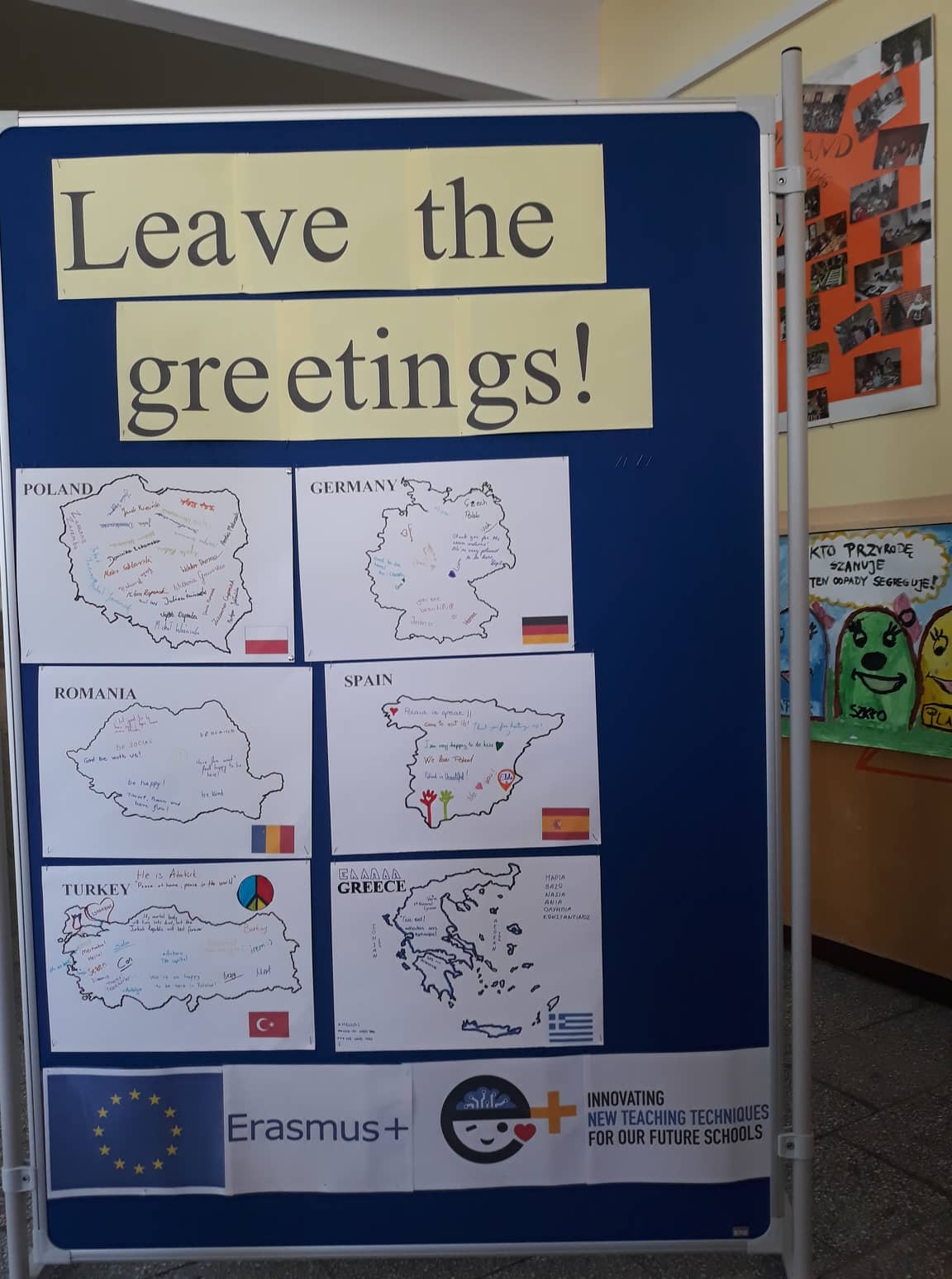 DAY 2
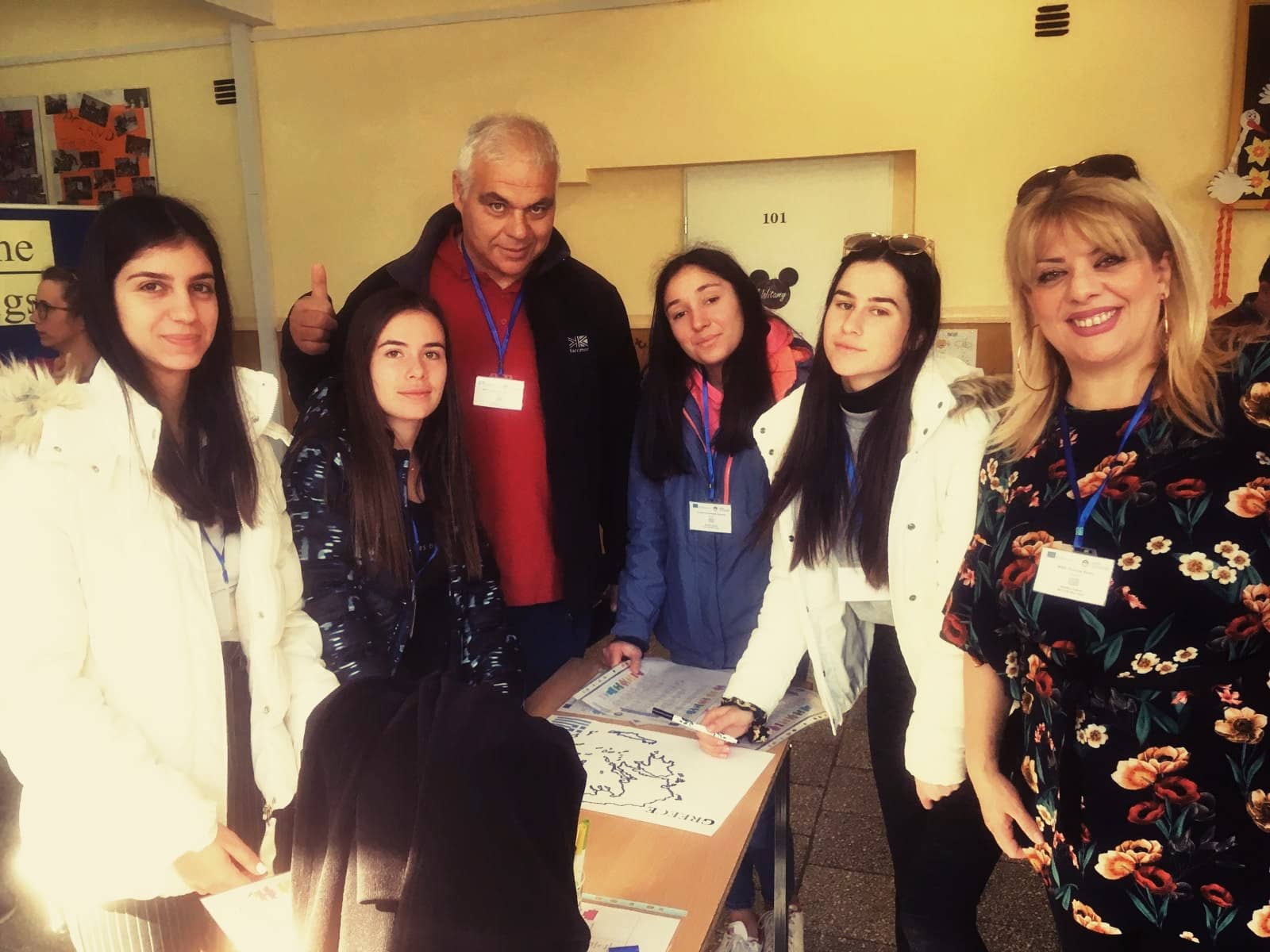 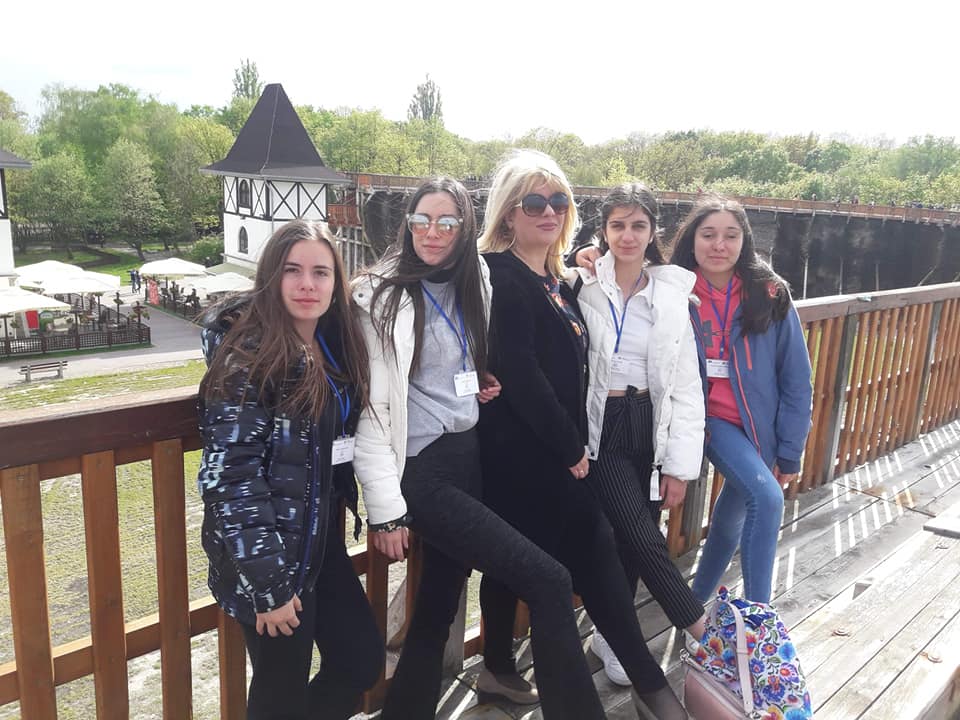 First day at school.  Welcome activities and discovering Solanski Park!
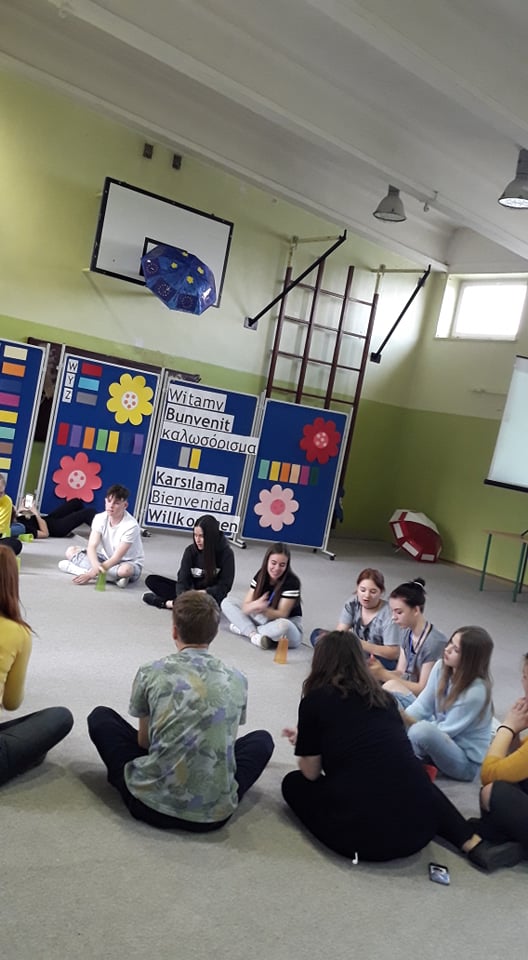 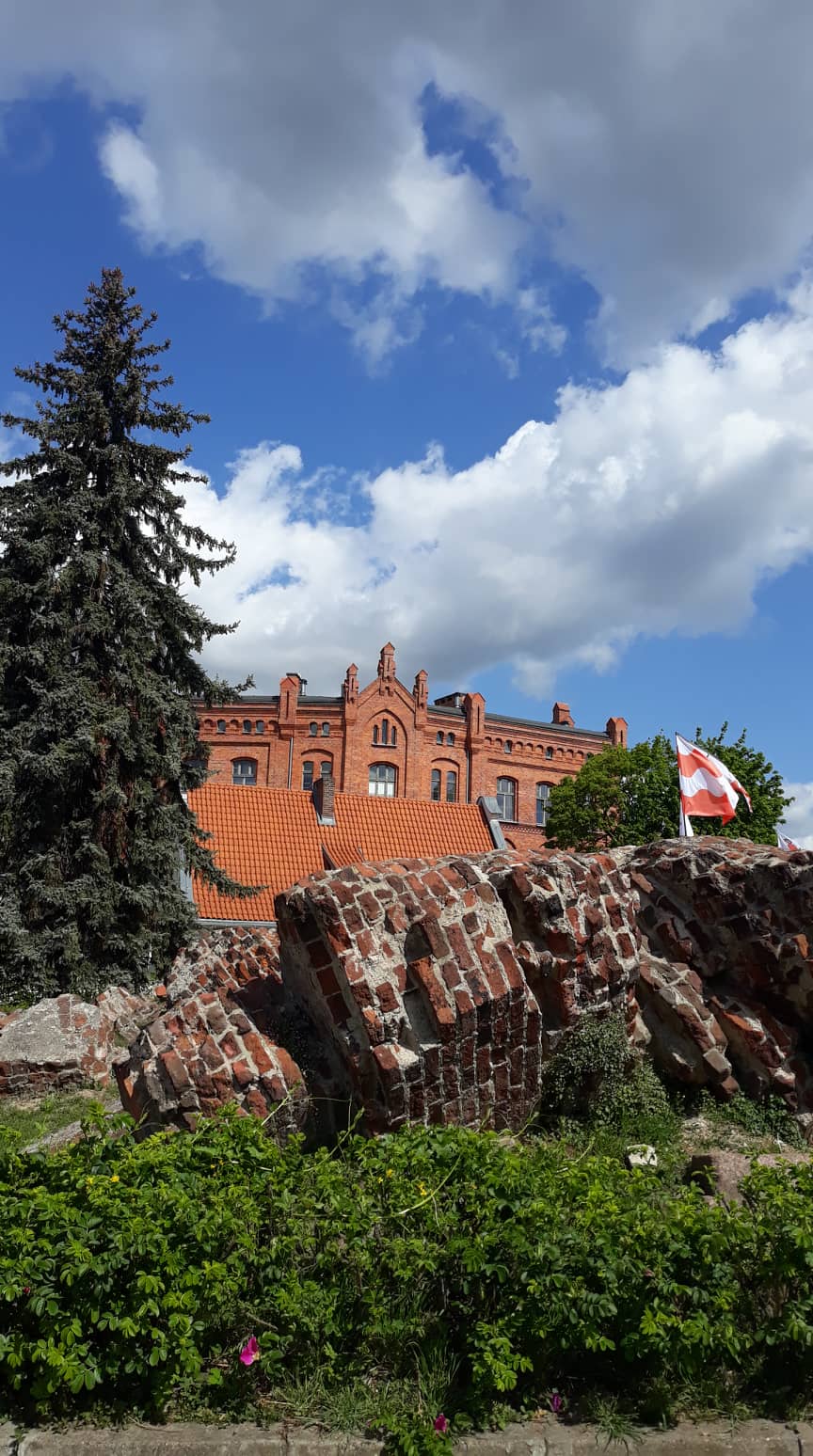 DAY 3
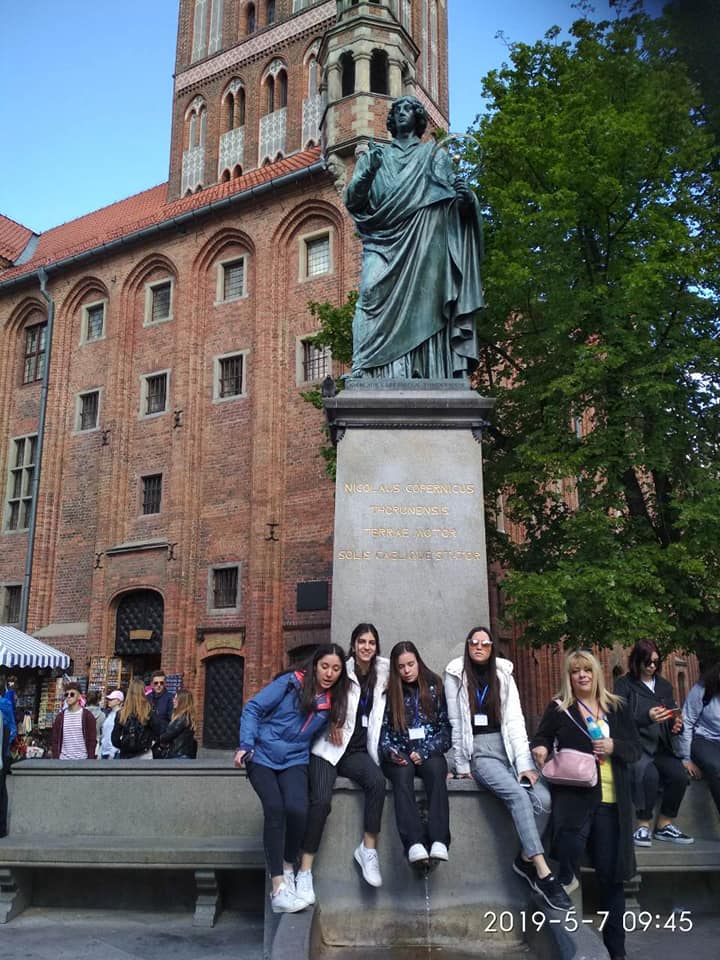 Tuesday: trip to Torun,  educational game, escape room!
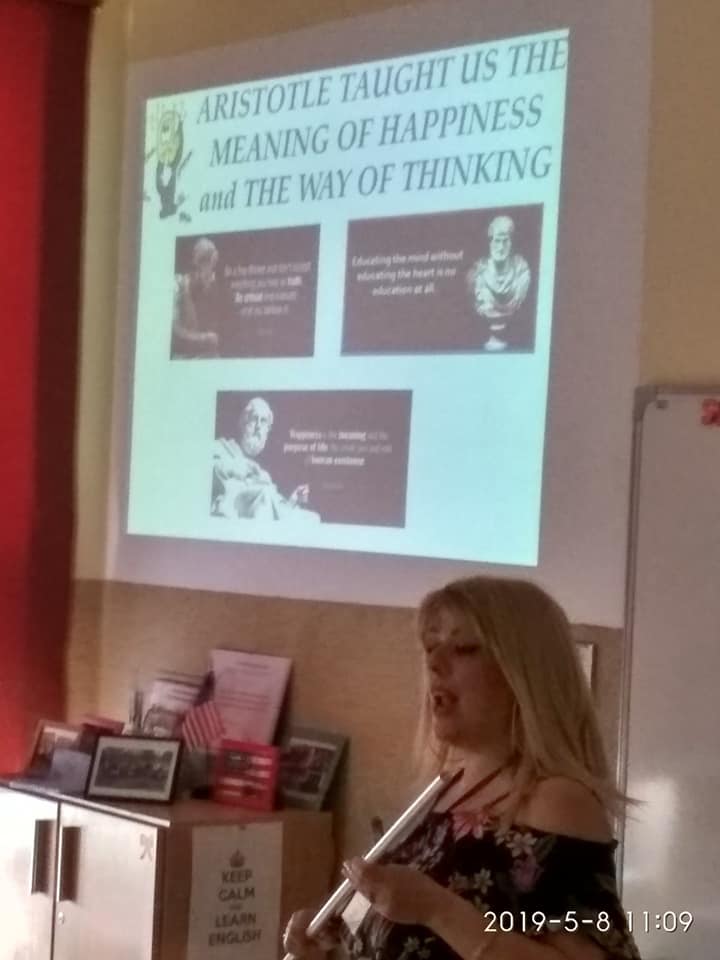 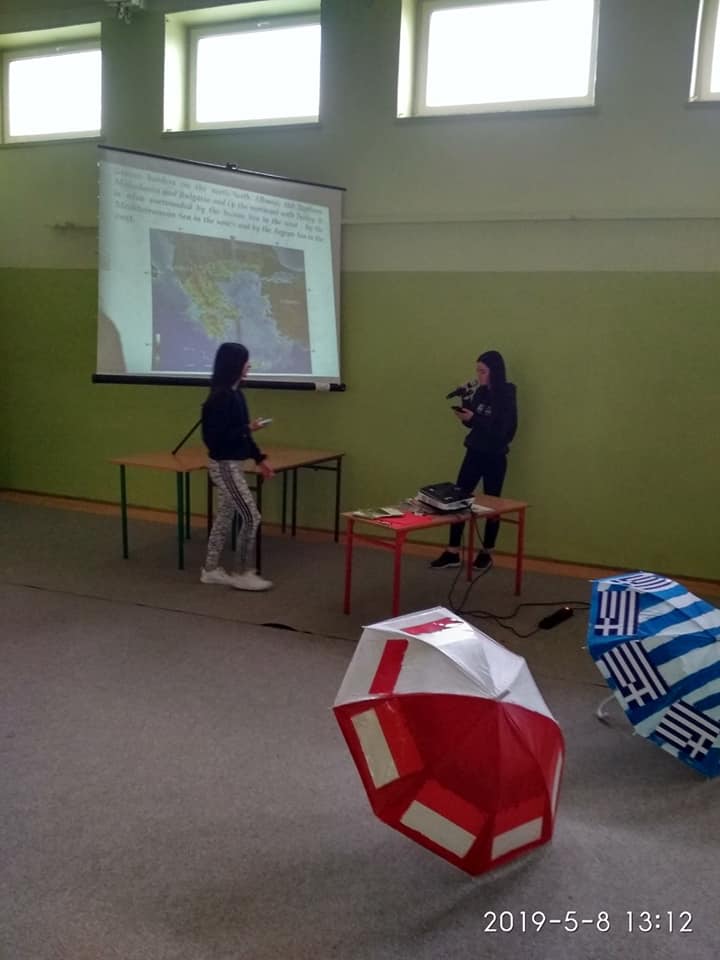 DAY 4
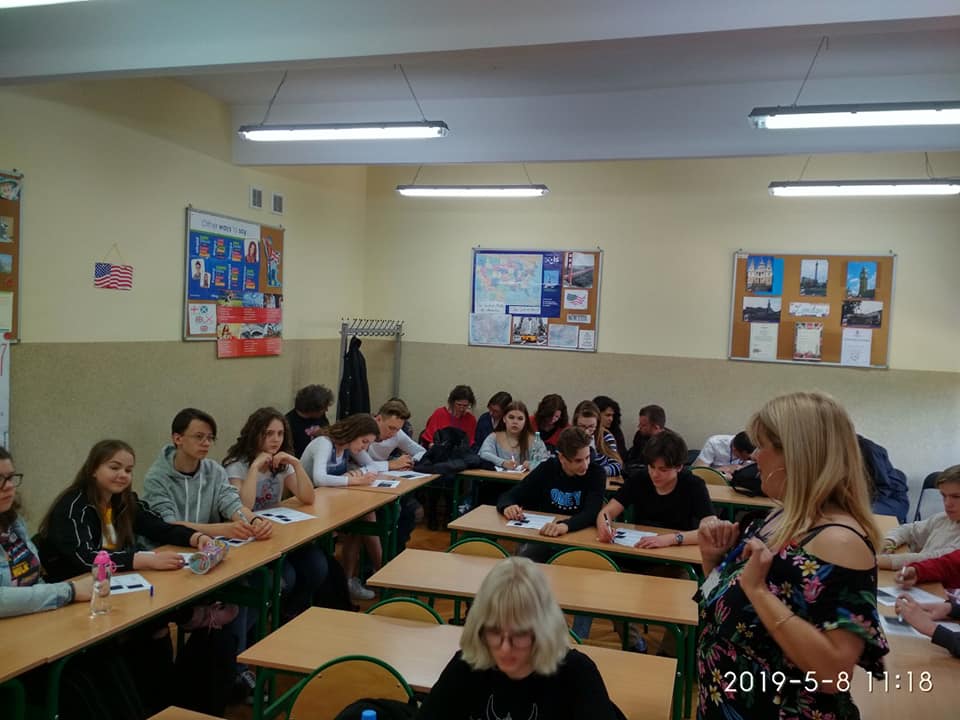 Wednesday: students’ presentations of school, town and school and teachers’ lessons!
DAY 5
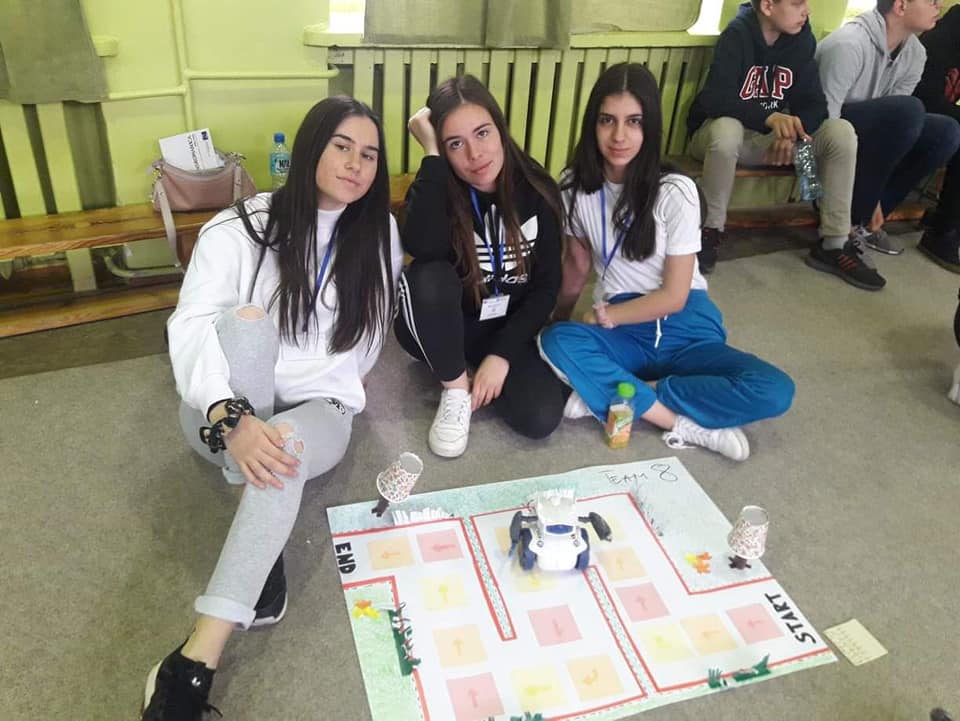 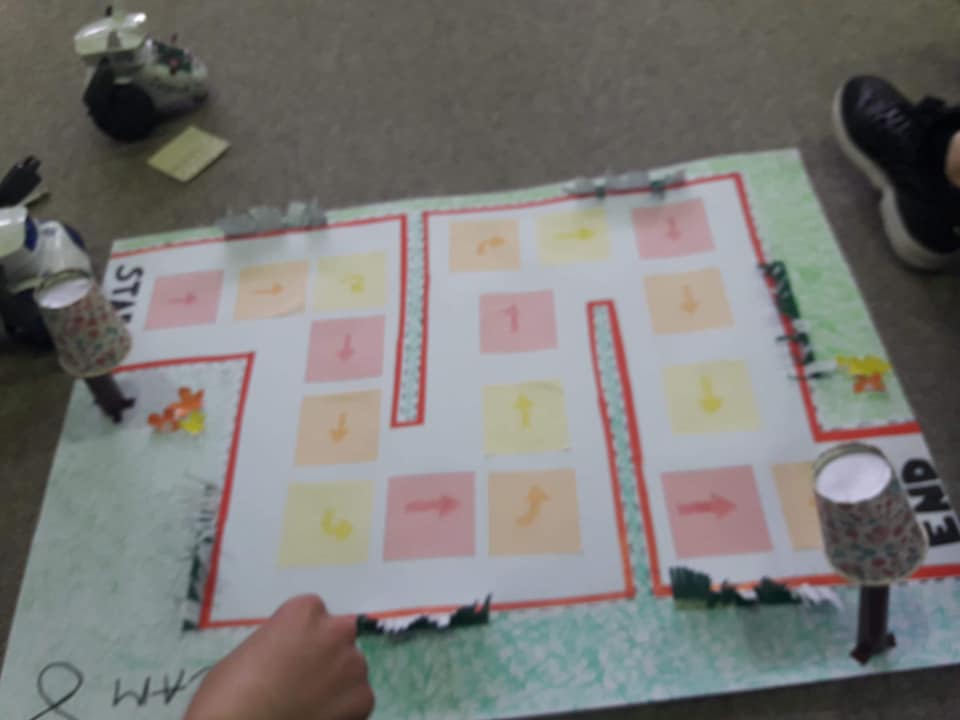 Thursday: Playing with robots!
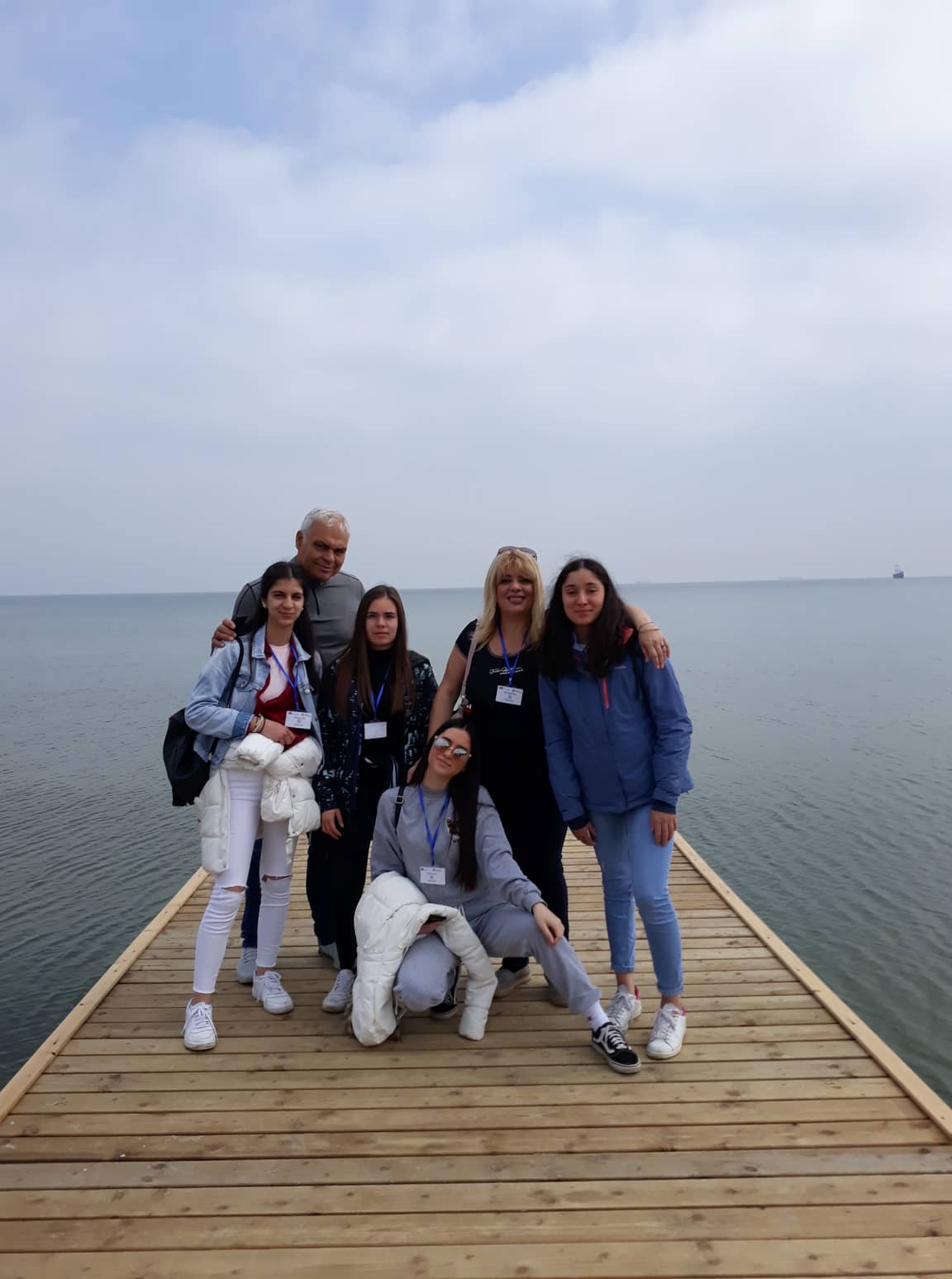 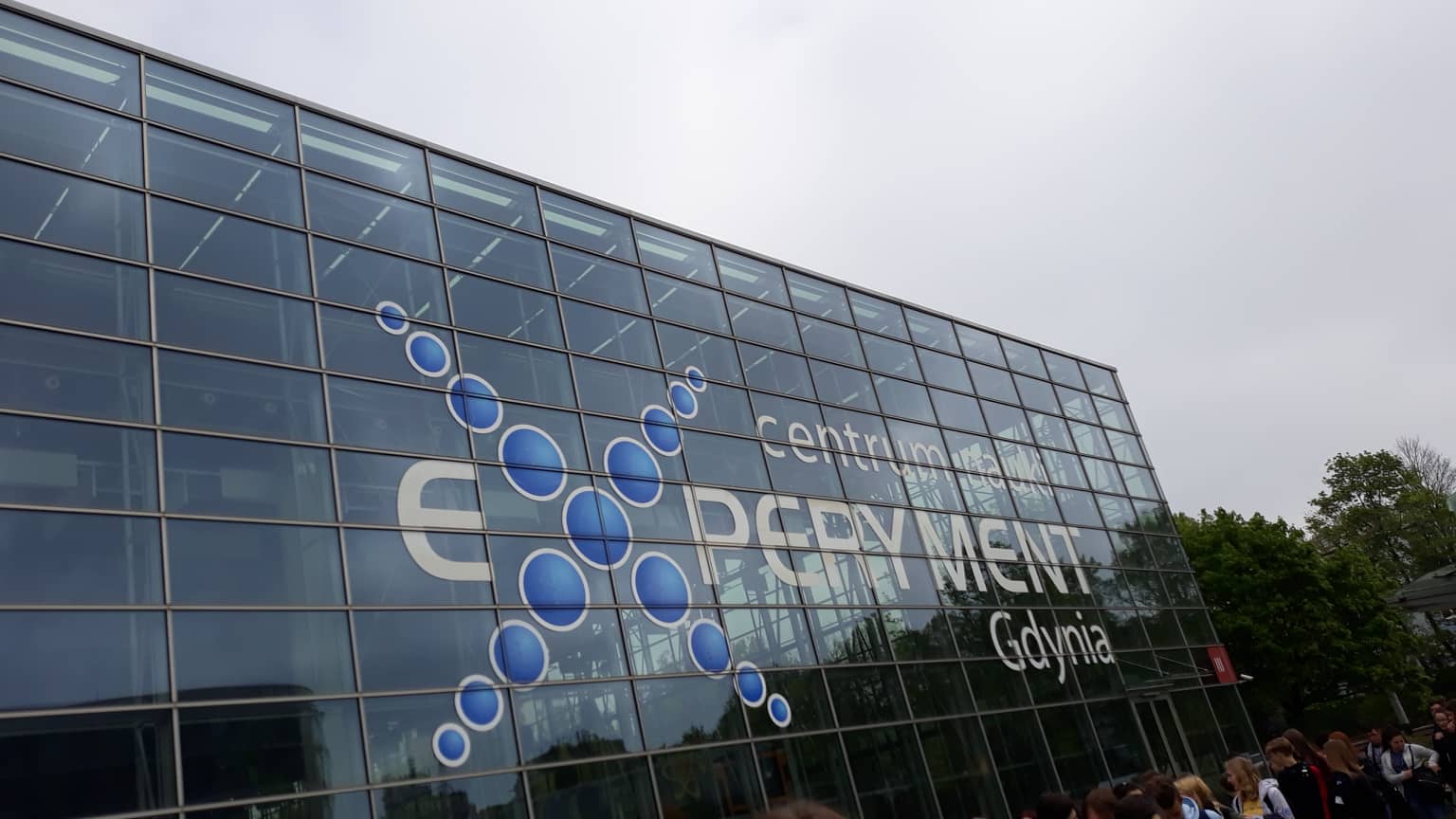 DAY 6
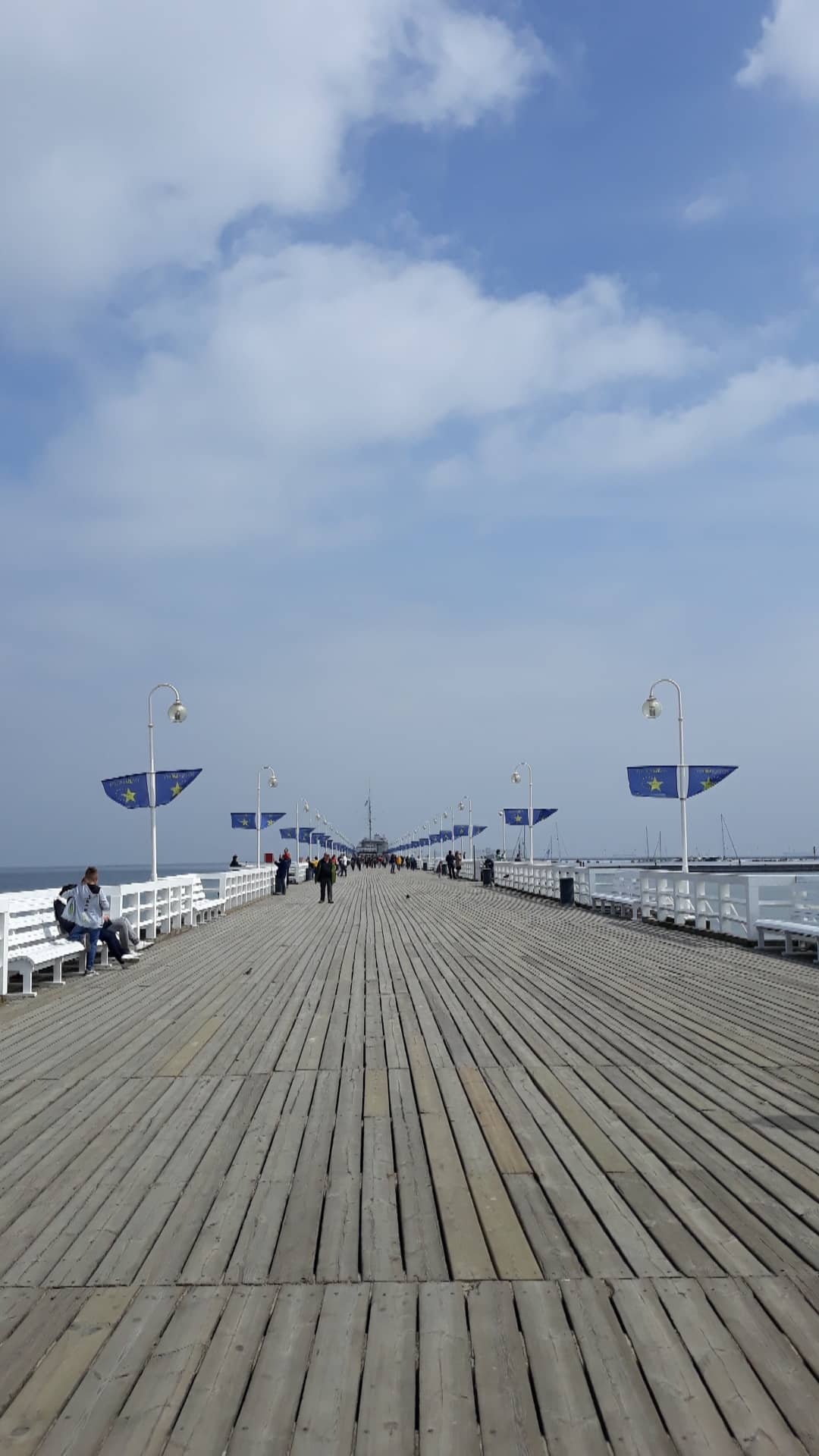 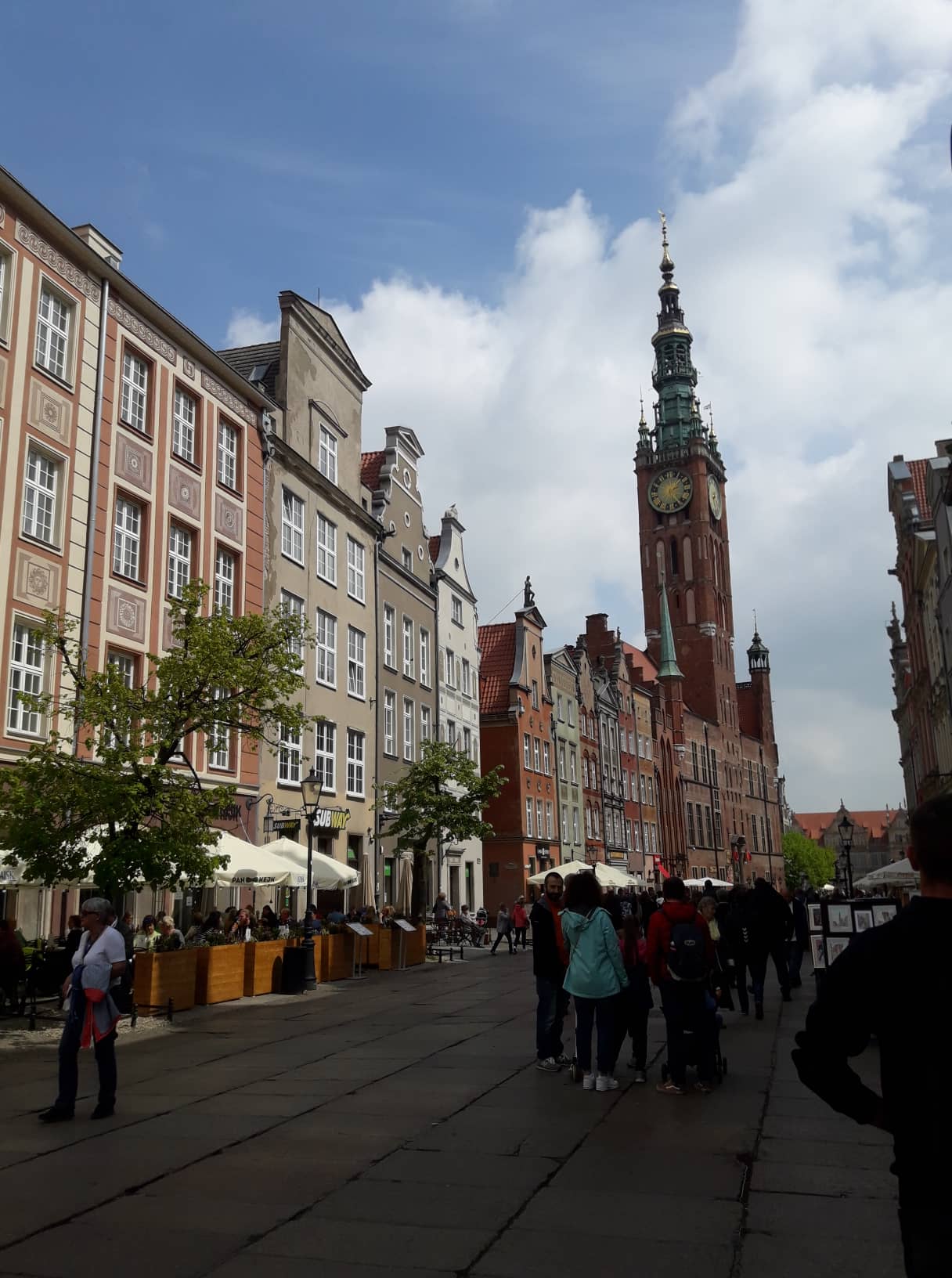 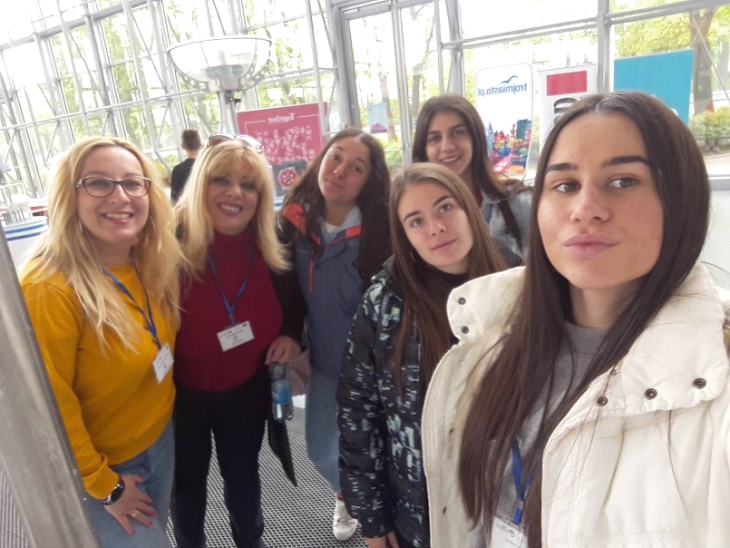 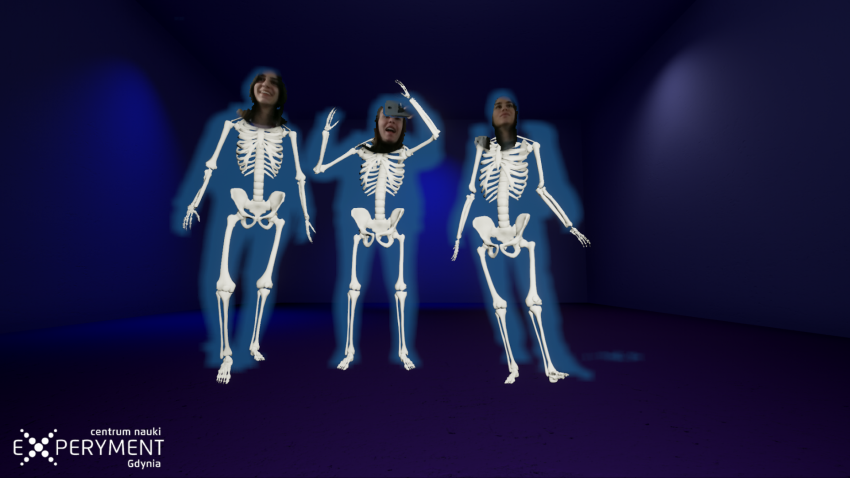 Friday: visit to Experiment Center of Gdynia, walking on Sopot’s pier, learning about Gdansk with an educational application!
DAY 7
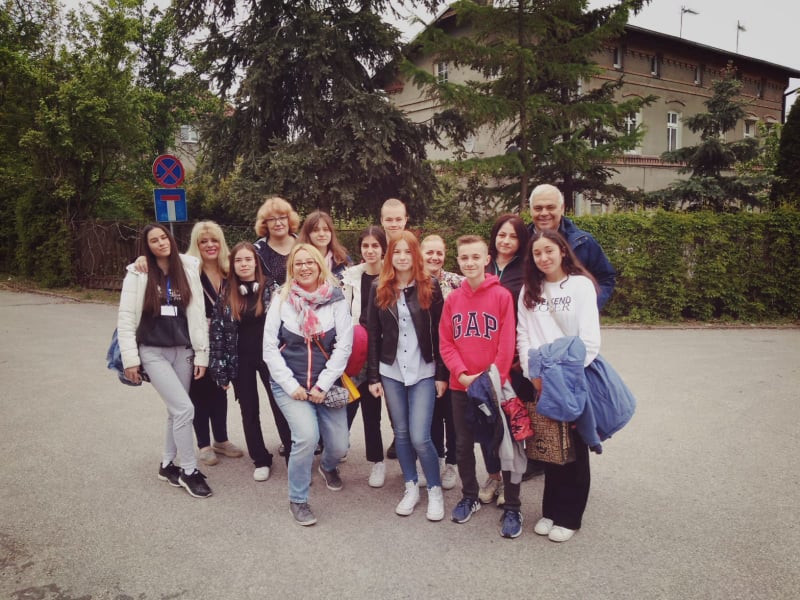 Saturday: Returning to Greece with many beautiful memories!
Looking forward for the next meeting in Turkey…
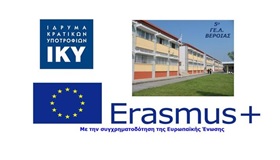 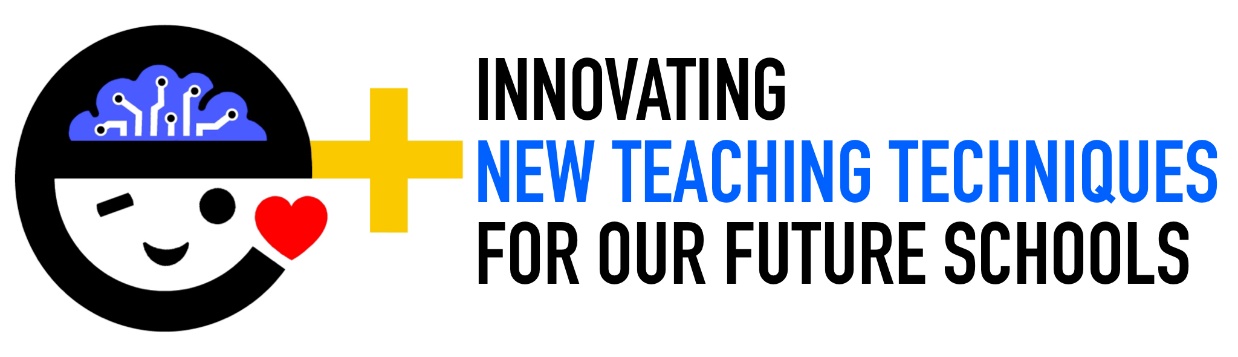